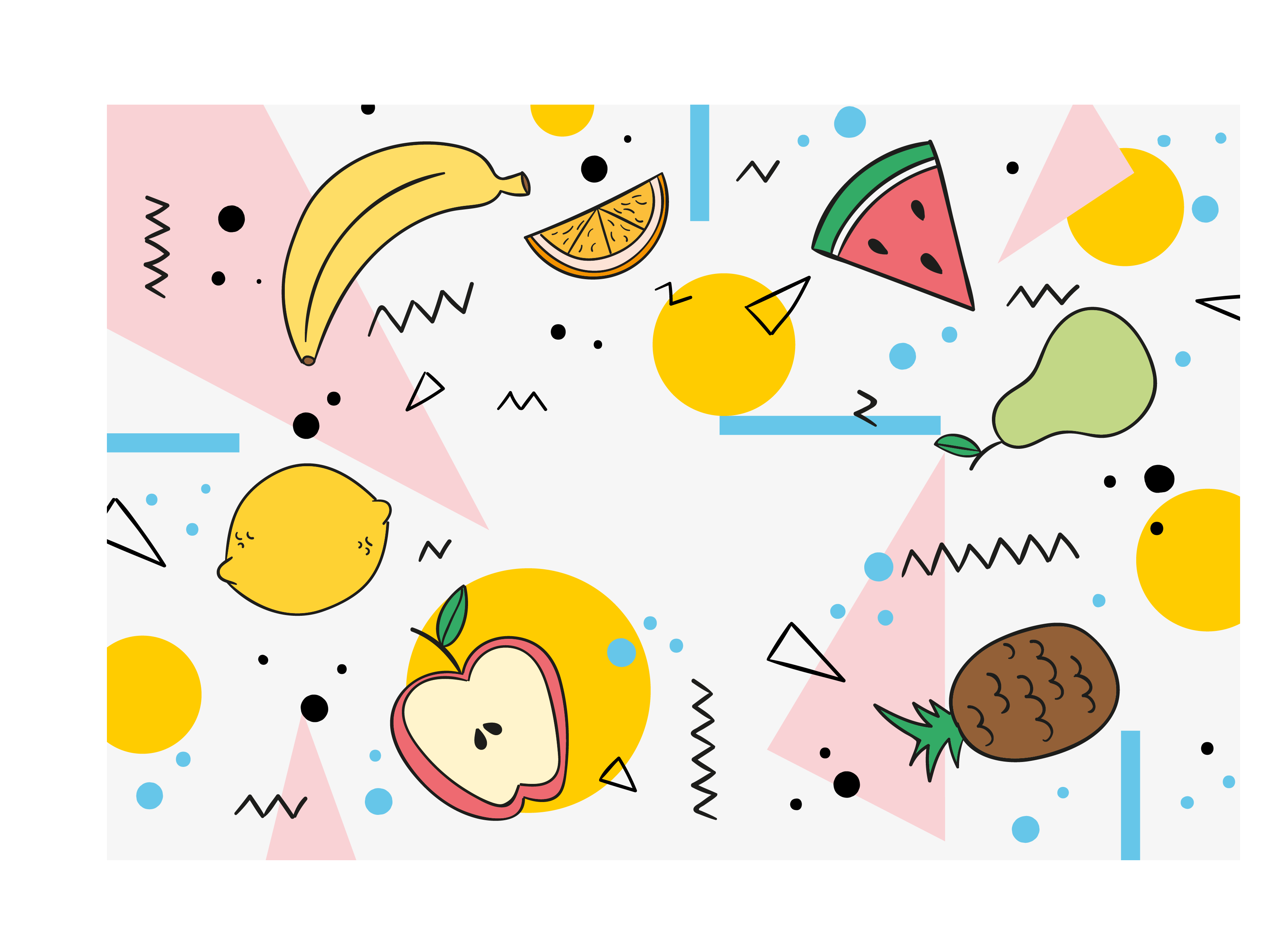 Cartoon ppt template
Insert the Subtitle of Your Presentation
You content to play here, or you copy, 
paste in this box, and select only the text. Your content to play here, or go your copy, paste in this box, and select only this text.
https://www.freeppt7.com
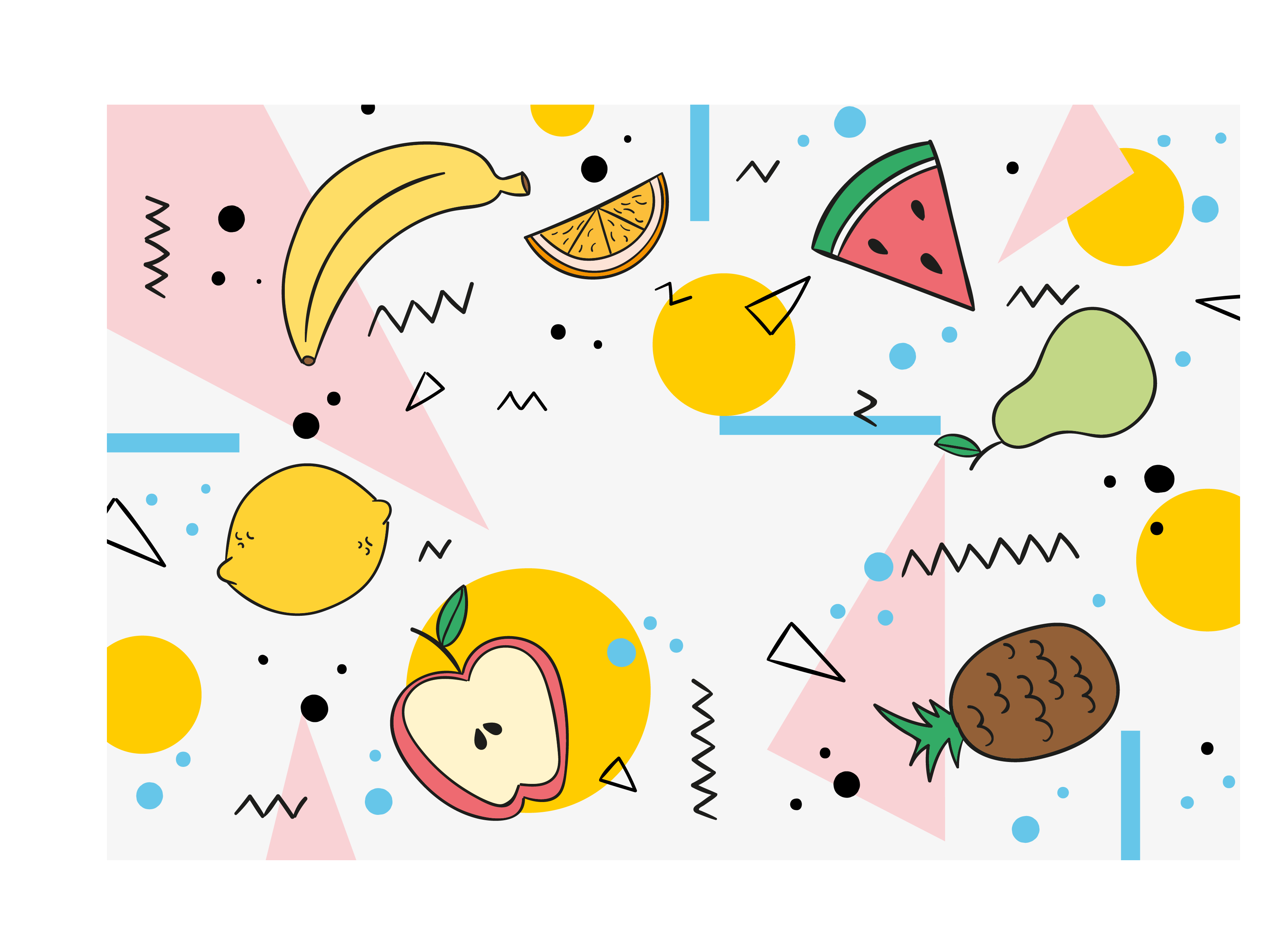 01
Enter your text here.
02
Enter your text here.
CONTENTS
03
Enter your text here.
04
Enter your text here.
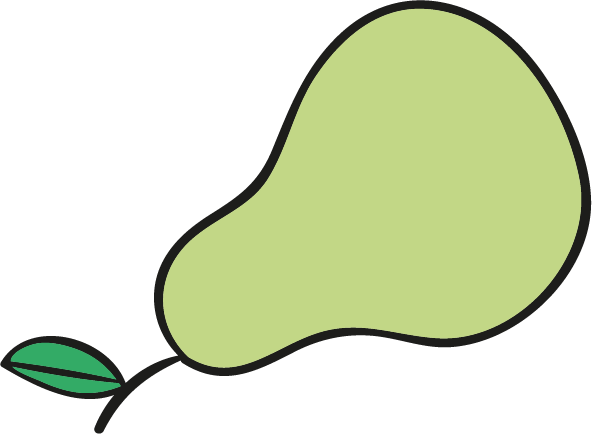 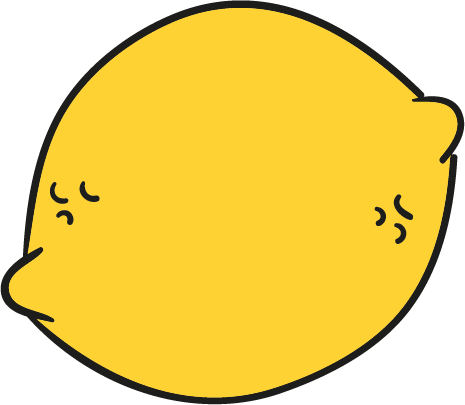 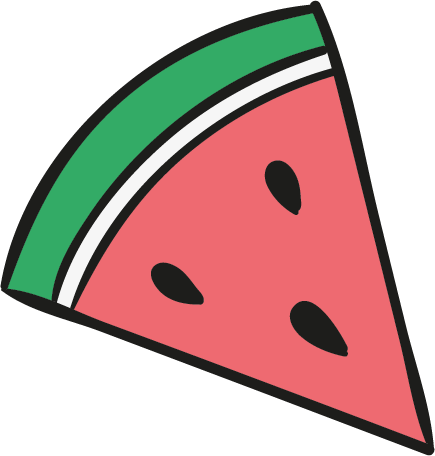 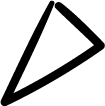 1
Enter your text here
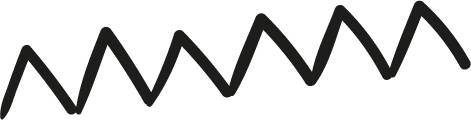 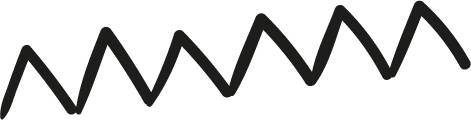 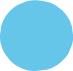 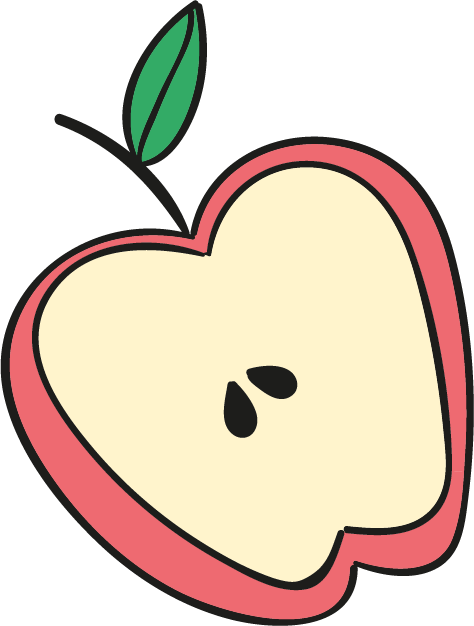 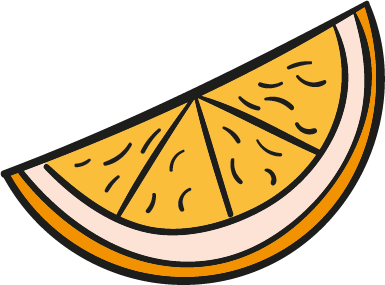 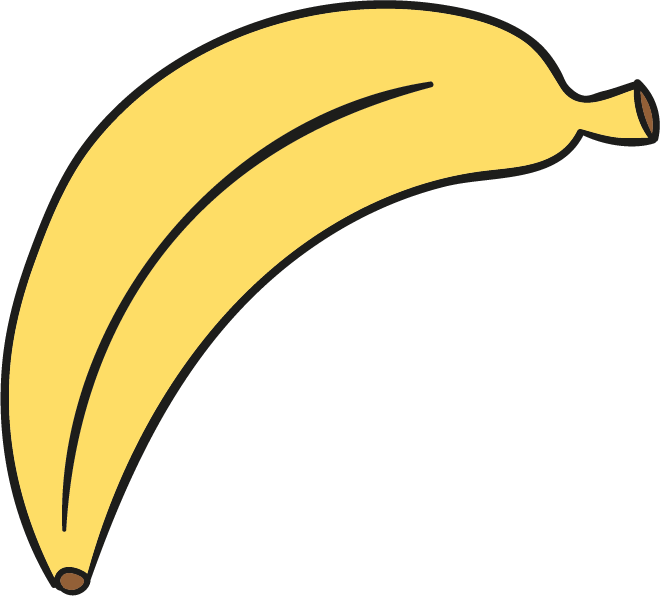 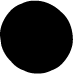 Your title.
Title numbers, etc. can be changed by clicking and re-entering, at the top."Begin."The font, font size, color, leading, and so on can be modified in the panel.
Your title.
Title numbers, etc. can be changed by clicking and re-entering, and fonts, font sizes, colors, leading lines, etc. can be modified in the Start panel at the top.
Your title.
Title numbers, etc. can be changed by clicking and re-entering, and fonts, font sizes, colors, leading lines, etc. can be modified in the Start panel at the top.
Your title.
Title numbers, etc. can be changed by clicking and re-entering, and fonts, font sizes, colors, leading lines, etc. can be modified in the Start panel at the top.
Title
Title numbers, etc. can be changed by clicking and re-entering, at the top."Begin."The font, font size, color, leading, and so on can be modified in the panel. Title numbers, etc. can be changed by clicking and re-entering, at the top."Begin."The font, font size, color, leading, and so on can be modified in the panel.
Title.
Title.
Title.
Title.
Title.
Title numbers, etc. can be changed by clicking and re-entering, at the top."Begin."The font is available in the panel.
Title.
Title numbers, etc. can be changed by clicking and re-entering, at the top."Begin."The font is available in the panel.
Title.
Title numbers, etc. can be changed by clicking and re-entering, at the top."Begin."The font is available in the panel.
Title.
Title numbers, etc. can be changed by clicking and re-entering, at the top."Begin."The font is available in the panel.
.
Title.
Title numbers, etc. can be changed by clicking and re-entering, at the top."Begin."The font is available in the panel.
Title
Title numbers, etc. can be changed by clicking and re-entering, at the top."Begin."The font, font size, color, leading, and so on can be modified in the panel. Title numbers, etc. can be changed by clicking and re-entering, at the top."Begin."The font, font size, color, leading, and so on can be modified in the panel.
50%
20%
40%
60%
70%
Favorite.
Photo.
Presentation.
Image.
Drawing.
90%
Click here to add a title.
Click here to add a title.
Title numbers, etc., can be changed by clicking and re-entering.
Title numbers, etc., can be changed by clicking and re-entering.
01
02
03
Click here to add a title.
Click here to add a title.
04
Title numbers, etc., can be changed by clicking and re-entering.
Title numbers, etc., can be changed by clicking and re-entering.
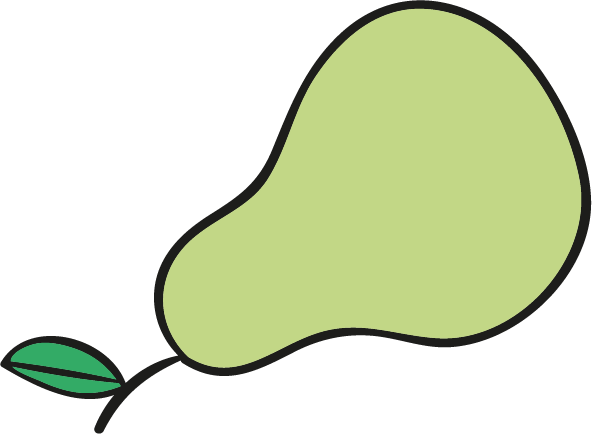 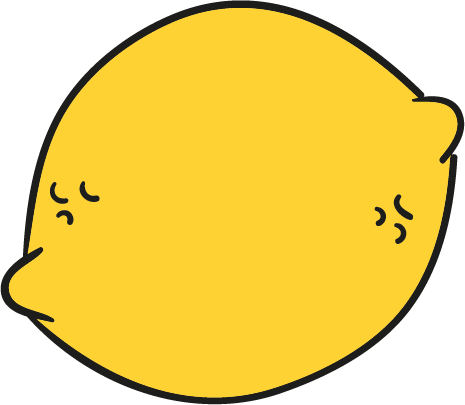 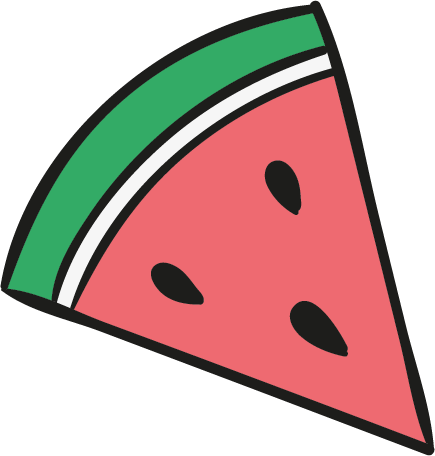 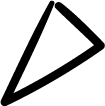 2
Enter your text here
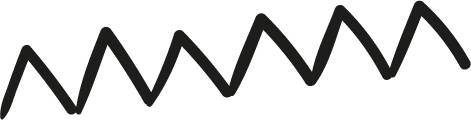 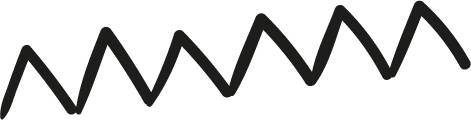 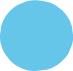 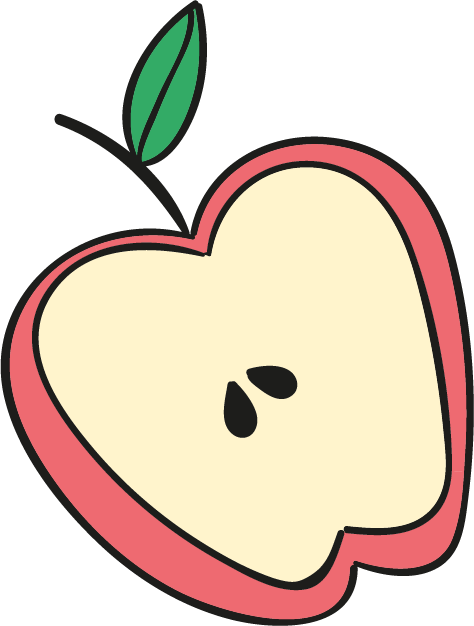 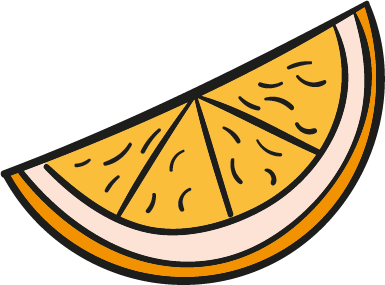 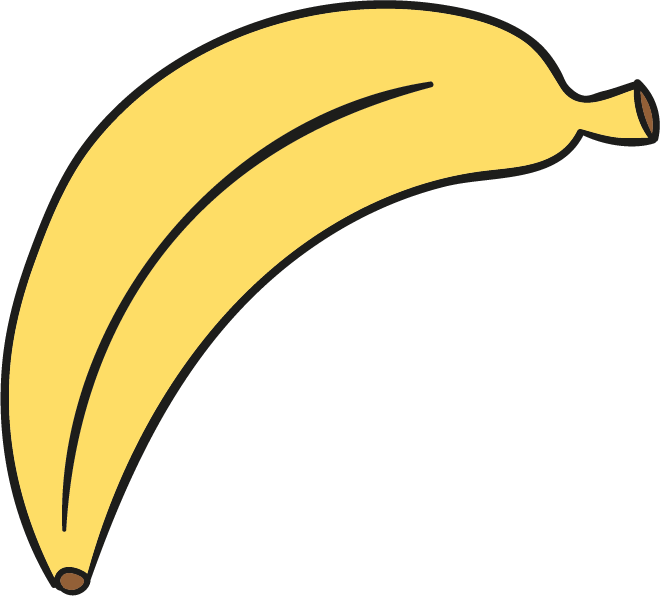 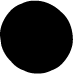 Please enter the title.
Enter your content here, or paste your text by copying it. Enter your content here, or paste your text by copying it.
Please enter the title.
Enter your content here, or paste your text by copying it. Enter your content here, or paste your text by copying it.
Please enter the title.
Enter your content here, or paste your text by copying it. Enter your content here, or paste your text by copying it.
Please enter the title.
Enter your content here, or paste your text by copying it. Enter your content here, or paste your text by copying it.
Title
Title
1
3
Enter your content here, or paste your text by copying it.
Enter your content here, or paste your text by copying it.
Title
Title
4
2
Enter your content here, or paste your text by copying it.
Enter your content here, or paste your text by copying it.
90%
80%
70%
95%
Title numbers, etc. can be changed by clicking and re-entering, at the top."Begin."The font is available in the panel.
Title numbers, etc. can be changed by clicking and re-entering, at the top."Begin."The font is available in the panel.
Title numbers, etc. can be changed by clicking and re-entering, at the top."Begin."The font is available in the panel.
Title numbers, etc. can be changed by clicking and re-entering, at the top."Begin."The font is available in the panel.
Title numbers, etc. can be changed by clicking and re-entering,
Title numbers, etc. can be changed by clicking and re-entering,
01
03
05
02
04
Title numbers, etc. can be changed by clicking and re-entering,
Title numbers, etc. can be changed by clicking and re-entering,
Title numbers, etc. can be changed by clicking and re-entering,
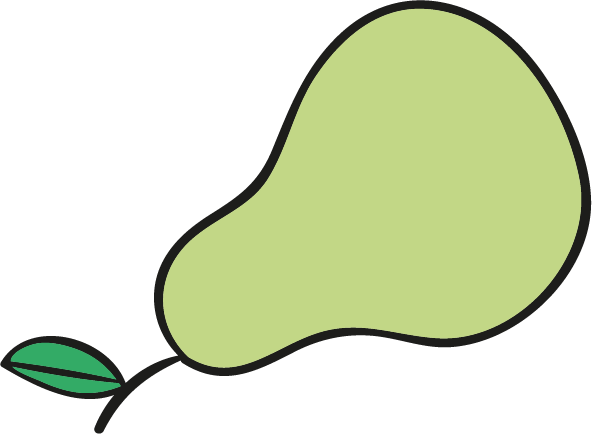 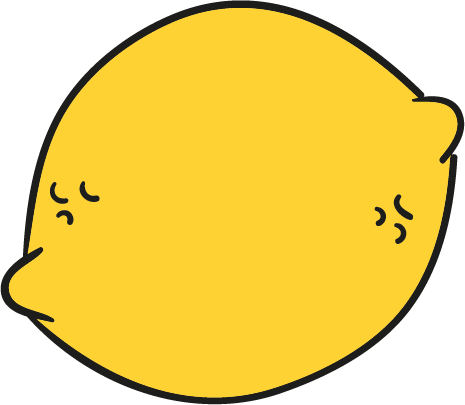 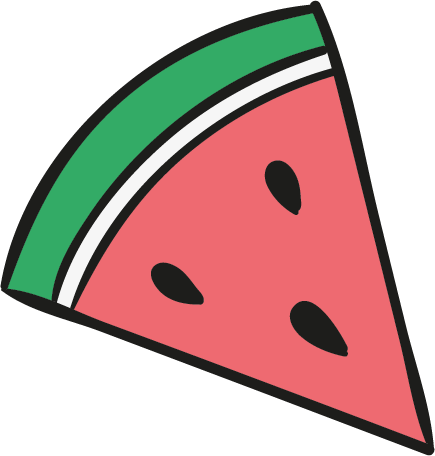 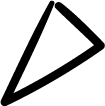 3
Enter your text here.
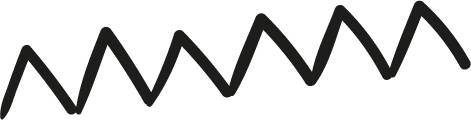 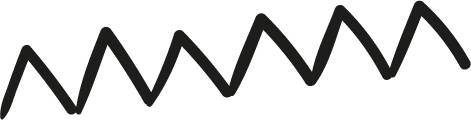 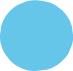 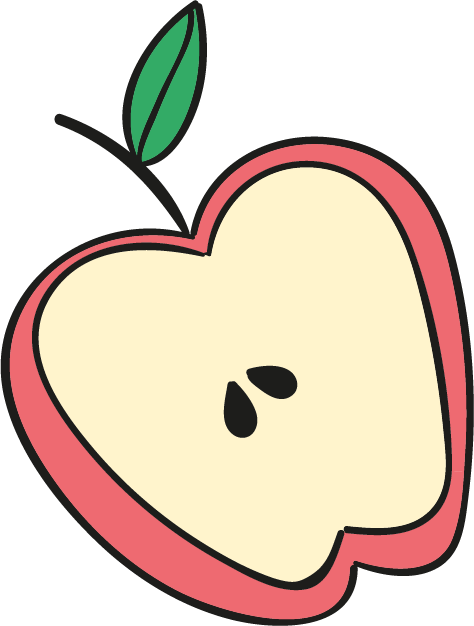 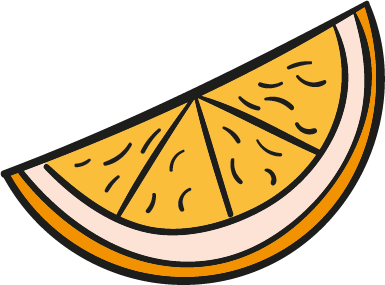 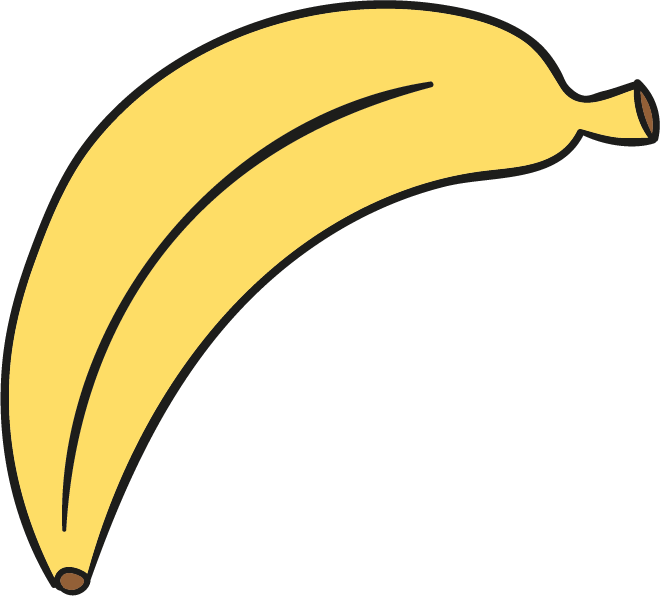 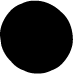 Click to add the title.
Click to add the title.
Title numbers, etc. can be changed by clicking and re-entering, etc.
Title numbers, etc. can be changed by clicking and re-entering, etc.
Click to add the title.
Click to add the title.
Title numbers, etc. can be changed by clicking and re-entering, etc.
Title numbers, etc. can be changed by clicking and re-entering, etc.
Title numbers, etc. can be changed by clicking and re-entering,
Title numbers, etc. can be changed by clicking and re-entering,
Add a title.
Add a title.
Add a title.
Title numbers, etc. can be changed by clicking and re-entering,
02
Your title.
03
Your title.
01
Your title.
04
Your title.
Title numbers, etc. can be changed by clicking and re-entering,
Title numbers, etc. can be changed by clicking and re-entering,
Title numbers, etc. can be changed by clicking and re-entering,
Title numbers, etc. can be changed by clicking and re-entering,
Click to add the title.
Title numbers, etc. can be changed by clicking and re-entering, at the top."Begin."The font, font size, color, leading, and so on can be modified in the panel. Title numbers, etc.
Click to add the title.
Title numbers, etc. can be changed by clicking and re-entering, at the top."Begin."The font is available in the panel.
Click to add the title.
Click to add the title.
Title numbers, etc. can be changed by clicking and re-entering, at the top."Begin."The font is available in the panel.
Title numbers, etc. can be changed by clicking and re-entering, at the top."Begin."The font is available in the panel.
Add a title.
Add a title.
Title numbers, etc. can be changed by clicking and re-entering, and fonts, font sizes, fonts, font sizes, can be made in the Start panel at the top.
Title numbers, etc. can be changed by clicking and re-entering, and fonts, font sizes, fonts, font sizes, can be made in the Start panel at the top.
Add a title.
Add a title.
Title numbers, etc. can be changed by clicking and re-entering, and fonts, font sizes, fonts, font sizes, can be made in the Start panel at the top.
Title numbers, etc. can be changed by clicking and re-entering, and fonts, font sizes, fonts, font sizes, can be made in the Start panel at the top.
Add a title.
Title numbers, etc. can be changed by clicking and re-entering, and fonts, font sizes, fonts, font sizes, can be made in the Start panel at the top.
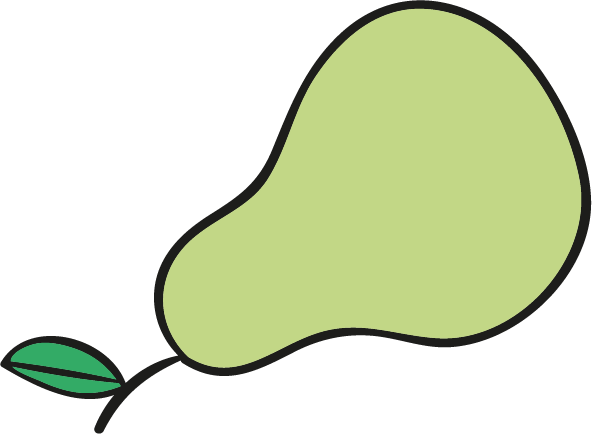 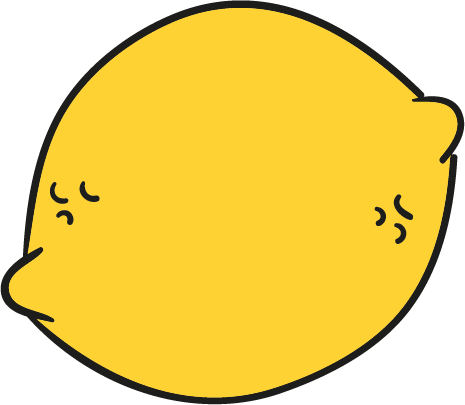 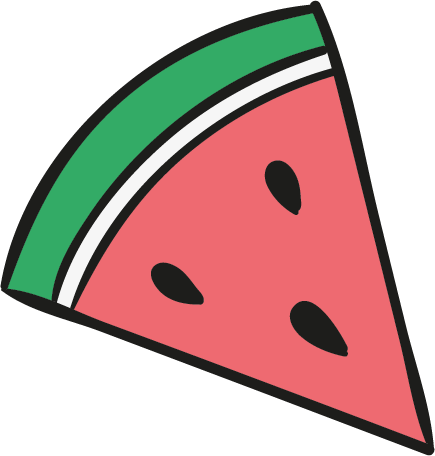 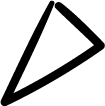 4
Enter your text here
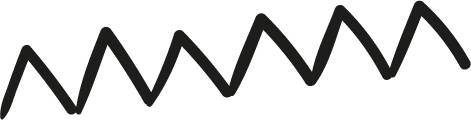 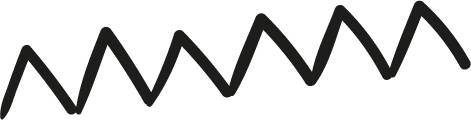 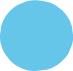 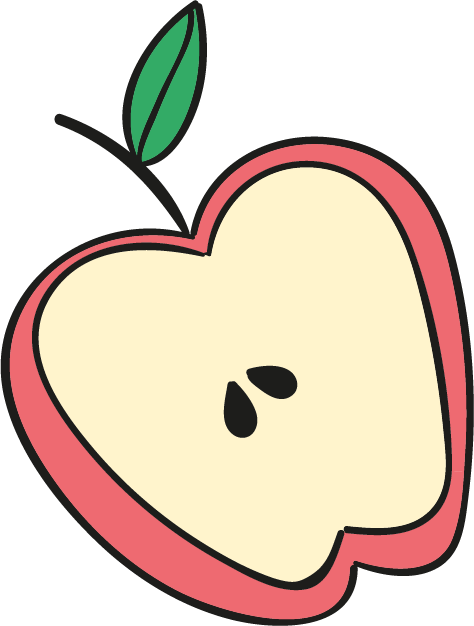 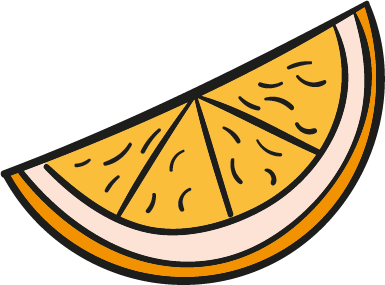 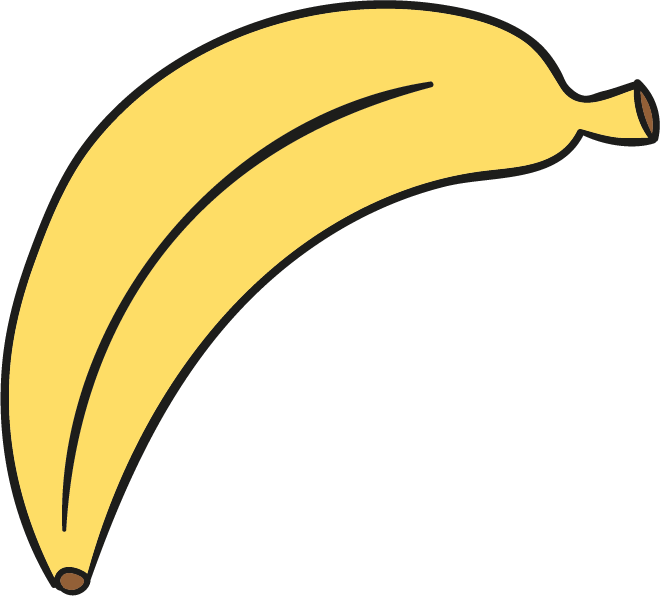 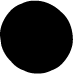 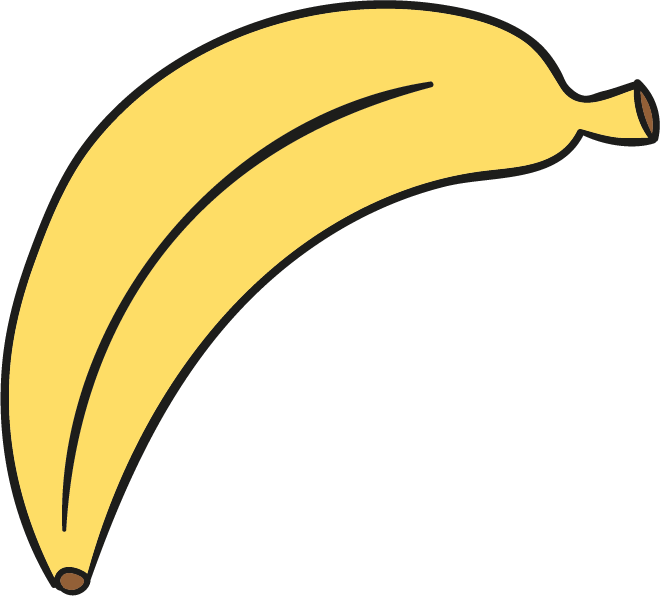 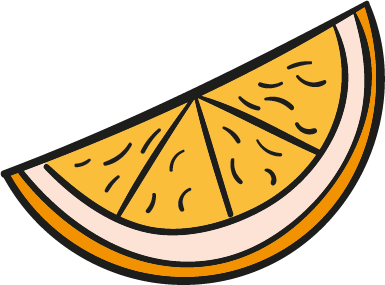 Add a title.
Title numbers, etc. can be changed by clicking and re-entering, and fonts, font sizes, colors, leading lines, etc. can be modified in the Start panel at the top. Title numbers, etc. can be changed by clicking and re-entering, and fonts, font sizes, colors, leading lines, etc. can be modified in the Start panel at the top.
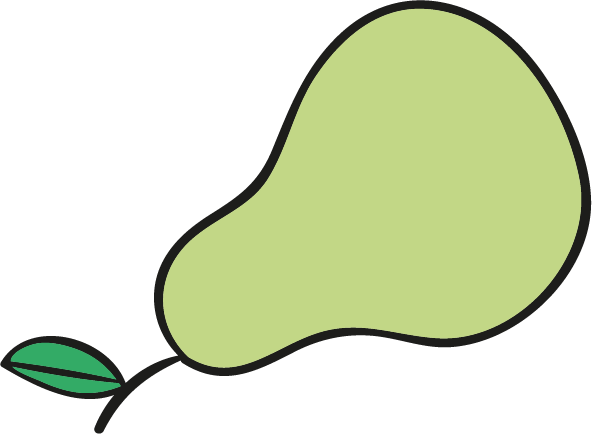 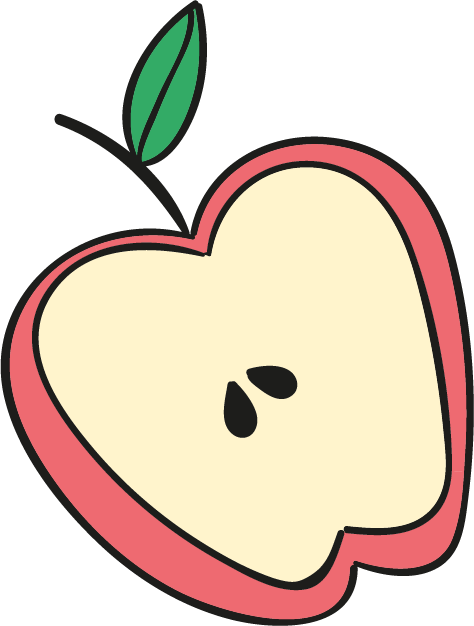 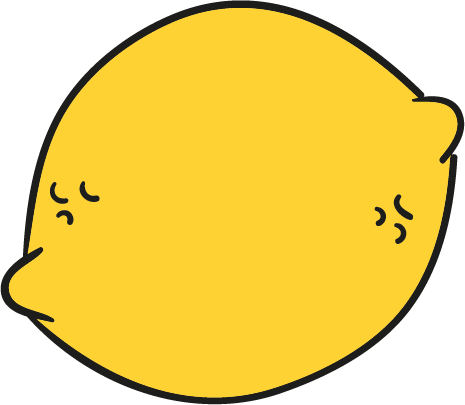 Add the title text.
Please replace the text content, click add the relevant title text, modify the text content, you can directly copy your content to this point.
Add the title text.
Please replace the text content, click add the relevant title text, modify the text content, you can directly copy your content to this point.
Add the title text.
Please replace the text content, click add the relevant title text, modify the text content, you can directly copy your content to this point.
Add the title text.
Please replace the text content, click add the relevant title text, modify the text content, you can directly copy your content to this point.
Add the title text.
Please replace the text content, click add the relevant title text, modify the text content, you can directly copy your content to this point.
Add the title text.
Add the title text.
Please replace the text content, click add the relevant title text, modify the text content, you can directly copy your content to this point.
Please replace the text content, click add the relevant title text, modify the text content, you can directly copy your content to this point.
2009
2016
2019
2020
2030
Add the title text.
Add the title text.
Please replace the text content, click add the relevant title text, modify the text content, you can directly copy your content to this point.
Please replace the text content, click add the relevant title text, modify the text content, you can directly copy your content to this point.
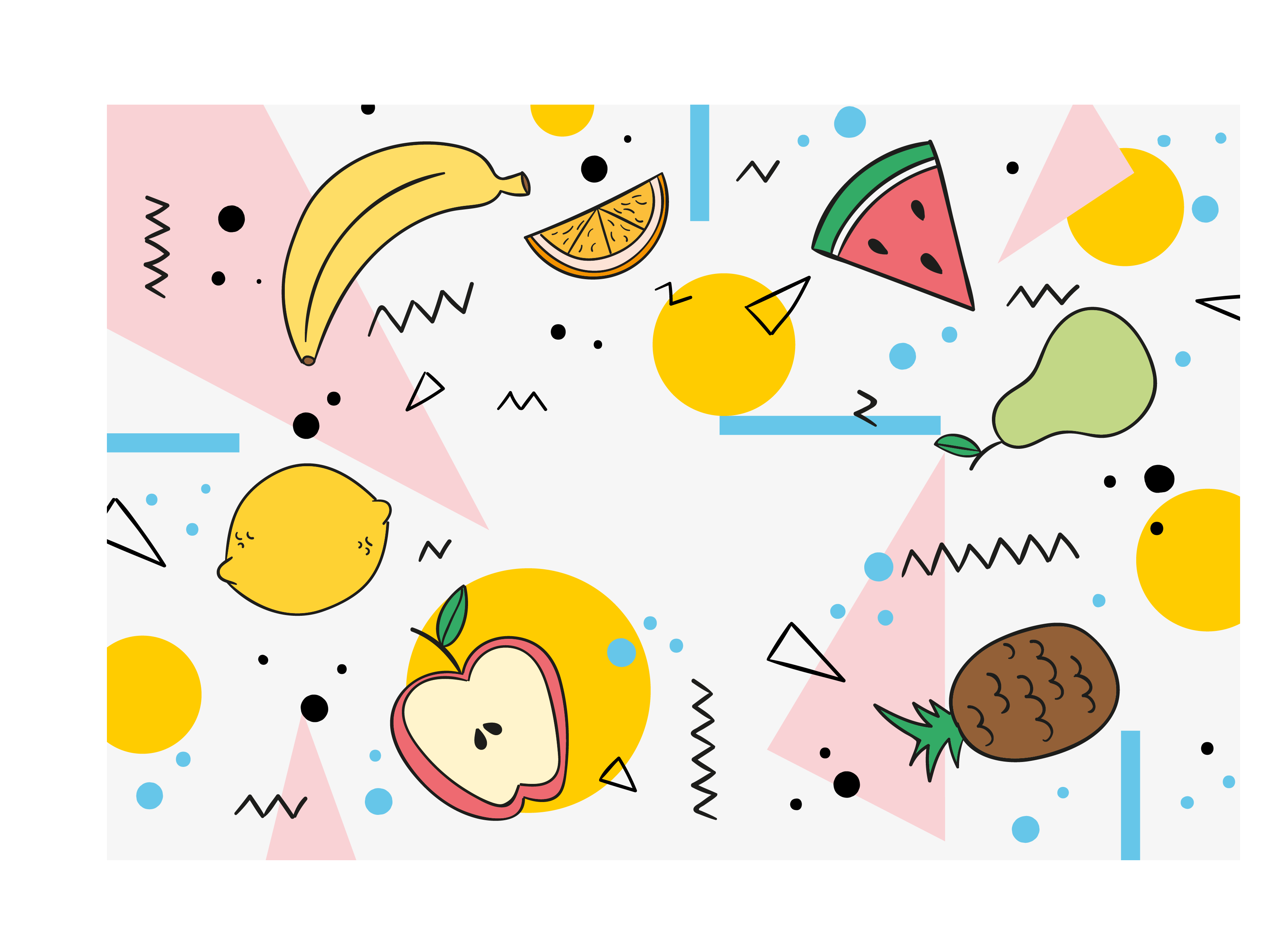 Thank you!
Insert the Subtitle of Your Presentation
https://www.freeppt7.com